Музыкальные и шумовые звуки
Цель:
Привлечение внимания детей к богатству и разнообразному миру звуков, издаваемых самодельными шумовыми музыкальными инструментами.
Задачи:
1. Развивать тонкость и чуткость тембрового слуха, фантазию и изобразительность в звукотворчестве.2. Воспитывать интерес к разнообразным звукам окружающего мира.Задачи: Образовательные:3. Формирование представлений о музыкальных и шумовых звуках.4. Получение знаний о музыкальных шумовых инструментах, истории их создания и особенностях звучания.5. Знакомство с приёмами игры на шумовых инструментах.
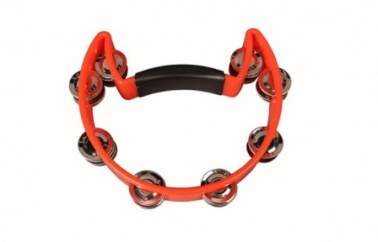 Музыкальный слух, как и чувство ритма, 
может быть развит, причём видов слуха
 (точнее его сторон) 
много и каждый по-своему, 
в большей или меньшей степени, важен.
Музыкальный слух – 
это возможность
 умом различать звуки по их:
 окраске (тембру), 
высоте (мелодии), 
громкости (динамике) и
 продолжительности (ритму).
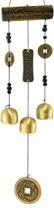 Звуков, в окружающем
 нас мире, просто море, но
 музыкальный звук – 
это не всякий звук. Это только тот звук,
 для которого можно определить и высоту.
Любой вид музыкального связан с 
определённым психологическим процессом
 (например, с памятью, мышлением 
или воображением).
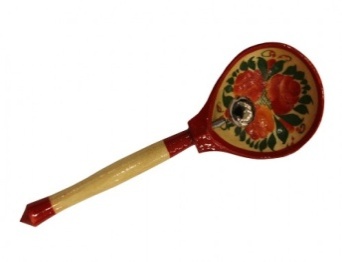 «Бесконечно богатая информация,
 заключенная в музыке, считывается
 не рассудком, а динамическим
 состоянием тела» - писал профессор В.В. Медушевский
Поэтому развитие музыкальных способностей
 посредством музыкально-ритмических 
движений считается 
одной из главных задач в работе.
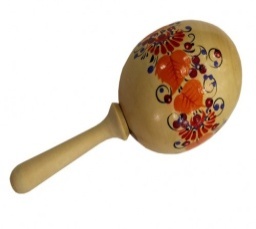 Движение под музыку – самый доступный и 
ранний вид музыкальной 
деятельности, так как дети 
уже в раннем возрасте слушание музыки, 
подпевание совершенно 
непосредственно 
сопровождают 
теми или другими 
двигательными реакциями.
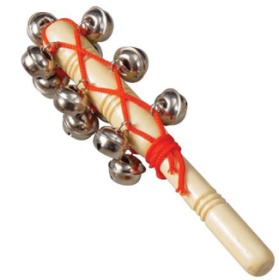 Музыкальный слух –
 не дефицитный товар,
 раздаётся каждому желающему!